PHYSICS  
Paper X,  B. Sc. III
Quantum Mechanics
Schrodinger wave equation
Dr. J. S. Ghodake 
Assistant Professor
Department of Physics
Padmabhushan Dr. Vasantraodada Patil 
Mahavidyalaya, Tasgaon 
Pin-416312, Maharashtra
1
1
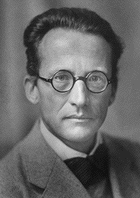 A careful analysis of the process of observation in atomic   physics has shown that the subatomic particles have no    meaning as isolated entities, but can only be understood as interconnections between the preparation of an experiment and the subsequent measurement. 
- Erwin Schrödinger
2
Introduction
The most important characteristics features of quantum theory is the wave particle duality. 
According to de Broglie hypothesis, wave associated    with moving particle in matter. This waves are controlled by particle having mass ‘m’, velocity ‘v’ and momentum  ‘p’. The wavelength of wave is
The scientist Schrodinger in 1926 starting with de        Broglie relationship between momentum of the particle and wavelength of wave, developed a mathematical     theory known as wave mechanics or quantum             mechanics
3
Quantum mrchanics describes the behaviour of atomic      systems and their interaction with other particles and        electromagnetic radiations.
Behavior of particle should be mathematically  described 
by wave function     .

Wave function - as a  measure of the probability of finding a particle around a particular position. 

Since probability must be real and non-negative may be     positive, negative or complex .
4
The square of magnitude of the wave function are  called   probability density, which is proportional to probability of  finding the particle at that time.
The probability P(x) dx of a particle being between x and  x + dx is given in the equation
The probability of the particle being between x1 and x2  is
5
The probability of the particle being somewhere must be     equal to unity. So that the wave function must be                 normalized.
Then normalization condition becomes
6
Requirements of Wave Functions
Wave function must obey the following conditions,

1. The wave function must be finite everywhere.
2. The wave function must be single valued.
3. The wave function must be twice differentiable.  
    This means that wave function and its derivative must be 
     continuous. 
4. In order to normalize a wave function, it must approach zero as the value of ‘x’ tends to infinity.
7
Schrodinger’s time dependant equation
In quantum mechanics, the Schrodinger’s equation is a         partial differential equation that describes how the quantum state of a physical system changes with time. 
The Schrodinger’s equation is the fundamental equation of   physics for describing quantum mechanical behavior.
To obtain Schrodinger’s equation, let us consider general   equation of wave motion
 	 y=A exp [i(kx -wt)]
	Where
		A-is the amplitude
		k-is the wave vector
		w-is the angular frequency
8
The wave function for a particle moving freely along          positive  x axis is specified by equation
Einstein’s theory of light, energy E of a photon is               proportional to the frequency ν,
From de Broglie hypothesis, the wavelength
We can write above equations as
9
Let us consider above equations

and
We get
10
(1)
Now consider
Differentiating above equation (1) with respect ‘x’, we get
Again differentiating above equation (1) with respect ‘x’, we get
This equation gives
(2)
Differentiating above equation with respect ‘t’, we get
11
Differentiating above equation (1) with respect ‘t’, we get
This equation gives
(3)
12
When speed of particle is small compared to velocity of      light, the total energy E of a particle is sum of kinetic         energy and potential energy
Multiplying on both sides by
Substituting equation (2) and (3), we get
(4)
This is time-dependent Schrodinger wave equation for a particle of 
energy E moving in a potential V in one dimension.
13
Schrodinger’s time independent
The Schrodinger’s Equation is the fundamental equation of   Quantum  Mechanics.
Schrodinger's equation simplified by removing all time          dependant part we get Schrodingers time independent          equation
(5)
where
This equation can be solved by separation of variables method
(6)
Let
Substitute equation (6) in equation (5), we get
14
Dividing above equation throughout by
The right hand side of above equation is a function of ‘x’ only and left hand side is a function of ‘t’.  This is possible only when both sides are equal to some constant , say E,
15
Therefore we write
(7)
(8)
From equation (7) and (8) it is observed that the constant E has dimensions of 
energy. Therefore (7) can be written as
This is Schrodinger’s time-independent wave equation
16
Applications
Schrodinger Wave Equation can apply to

One and Three Dimensional problem
Linear harmonic oscillator
Step potential
Potential barrier
Hydrogen atom
17